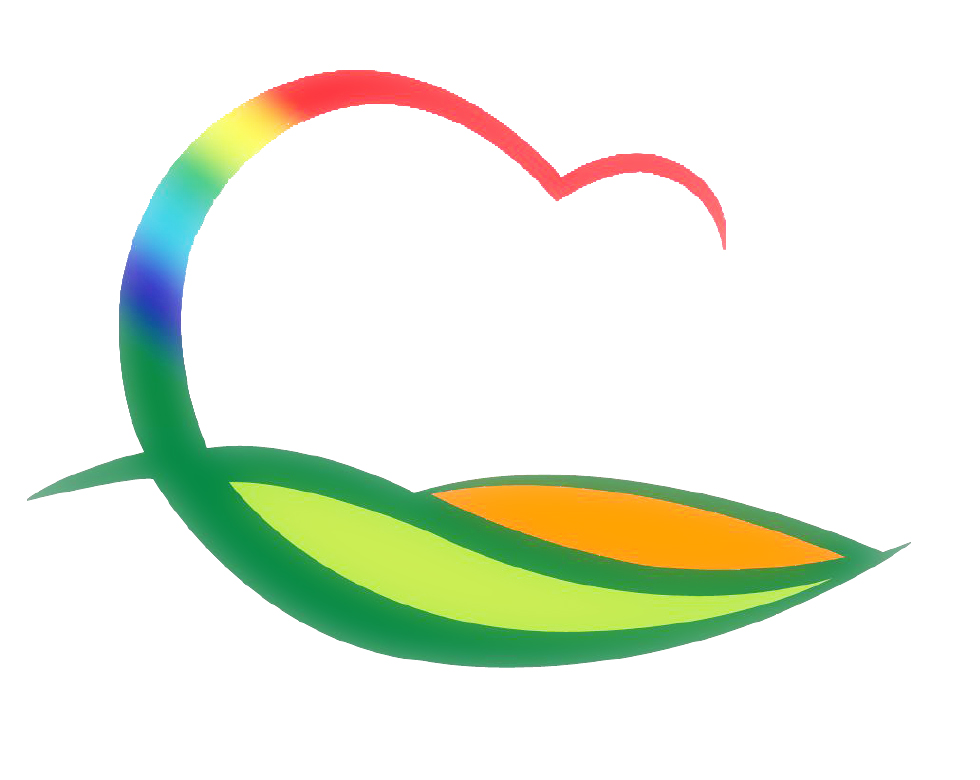 건 설 교 통 과
[Speaker Notes: 먼저, 지금의 옥천입니다.]
5-1. 2016년 국지도 및 지방도 교통량 조사
기    간 : 10.20 ∼10.21
대    상 : 27개 지점(국지도6,지방도9,군도12)
조사원 : 67개반/207명(반장 69명, 조사원 138명) 
내   용 : 지점별,방향별,시간대별,차종별 교통량조사
5-2. 난계국악축제대비 영동천주변 가로(보안)등점검
기     간 : 10. 4 ∼10.12
대     상 : 영동천 주변 가로등 및 보안등
내     용 : 난계국악축제기간중 주민 불편 최소화
5-3. 택시 영상기록장치(블랙박스)설치     
기간/대상 : 9월중/택시 146대 (개인90대, 법인 56대)
사 업 비 : 29백만원(1대당/20만원) 
목    적 : 택시의 안전운행 도모 및 군민의 생명과 재산보호
5-4. 택시 감차보상사업 추진
기         간 : 10. 1 ∼ 12. 31
사   업   량 : 6대 (일반택시 5대, 개인택시 1대)
감차보상금 : 일반택시 3,150천원/대, 개인택시 8.250만원/대
5-5. 기타업무추진
군도 확·포장사업 추진                  : 2건/3.5km
도로유지보수 및 교량 가설 사업추진 : 5건
농어촌도로 확·포장사업 추진         : 10건/7.4km
읍면소재지종합정비사업 추진          : 5건
권역단위 종합정비사업추진             : 2건
창조적마을 만들기사업 추진            : 5건
가로(보안)등 수리                          : 수시
도로점용허가 및 준공                     : 수시
도로민원(국공유지)추진                  : 수시